Game theory and strategic interactionNormative conflict
Prof. Dr. Heiko Rauhut
University of Zurich, Institute of Sociology
30.4.2019
[Speaker Notes: One of the most fundamental questions in the social sciences is the following:
 
How does cooperation come about? 
 
One essential condition for the emergence of cooperation is that actors are willing to restrict their self-interest in order to contribute to collective goods. My interest in this debate is how social norms promote cooperation.
 
This is not as easy as you may expect. It is often the case that people are willing to adhere to norms of cooperation. However, people often have different opinions, what they regard as just, fair and appropriate.]
Classical perspective: social norms generate cooperation
social norm: shared expectation about restricting self interest; sanctioned
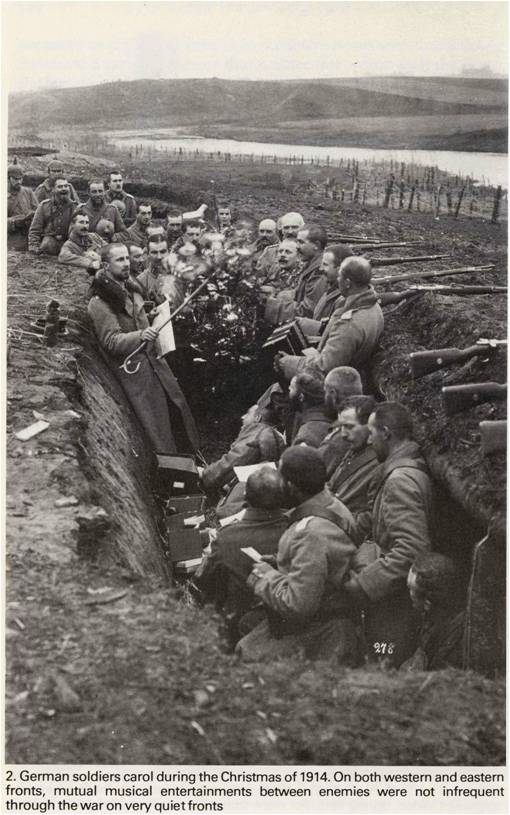 Non-aggression norms in world war I (Axelrod 1984, Ashworth 1980)
Norms of civic duty and voter turnoutGreen & Shapiro 1994, Knack 1992, Gerber, Green & Larimer 2008
Norms of political participa-tion and Monday demon-strations, GDR, 1989 Jasso & Opp, 1997
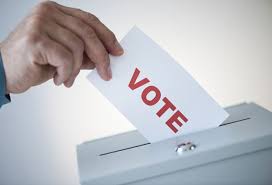 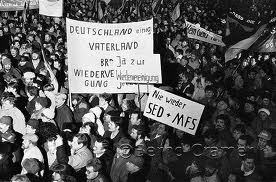 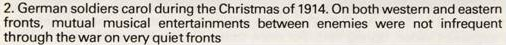 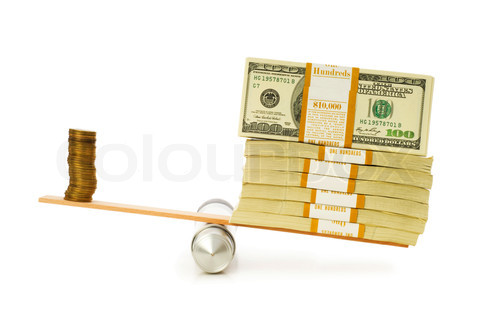 Fairness norms und emergence of cooperation Ostrom, Walker & Gardner 1992; Fehr & Gächter  2000
Normative conflicts
Conflicting cooperation norms in environmentalism
Environmental contribution norms: 
heavy contaminators largest contributions or all same contributions?
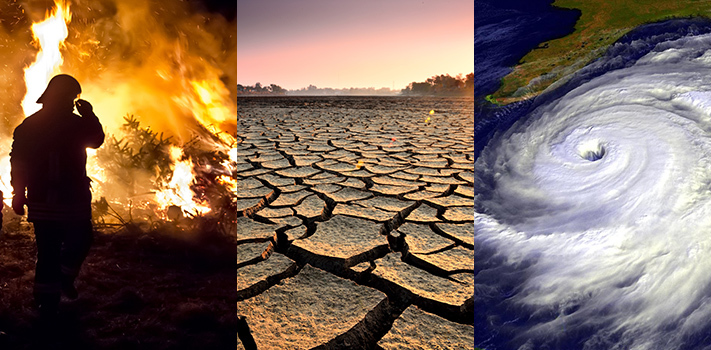 Normative conflicts
Conflicting distribution norms of donated organ allocations
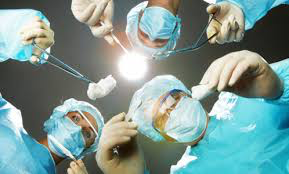 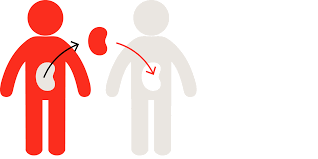 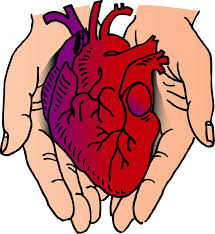 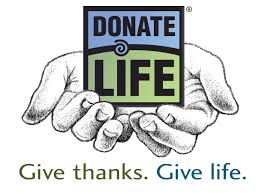 Gross  & Kriwy: Einstellungen zu einer gerechten Organallokation. Das Gesundheitswesen 70, 2008: 541-549.
Normative conflicts
Conflicting distribution norms of donated organ allocations
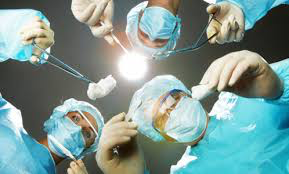 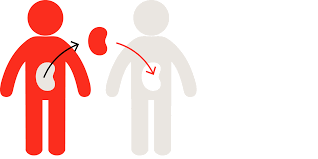 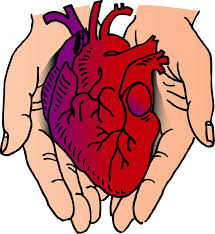 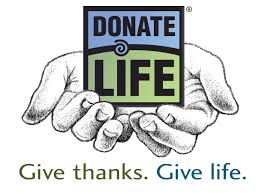 Waiting list (equality norm)
Healthy non-smokers first (equity norm)
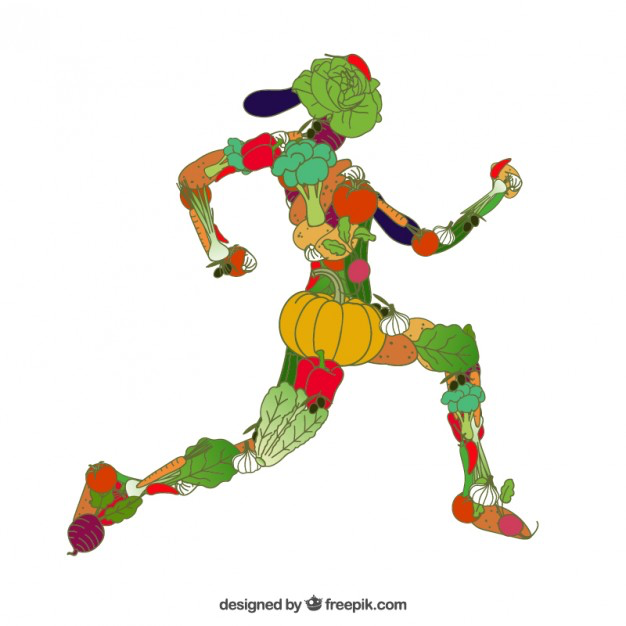 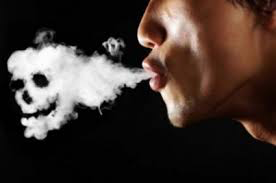 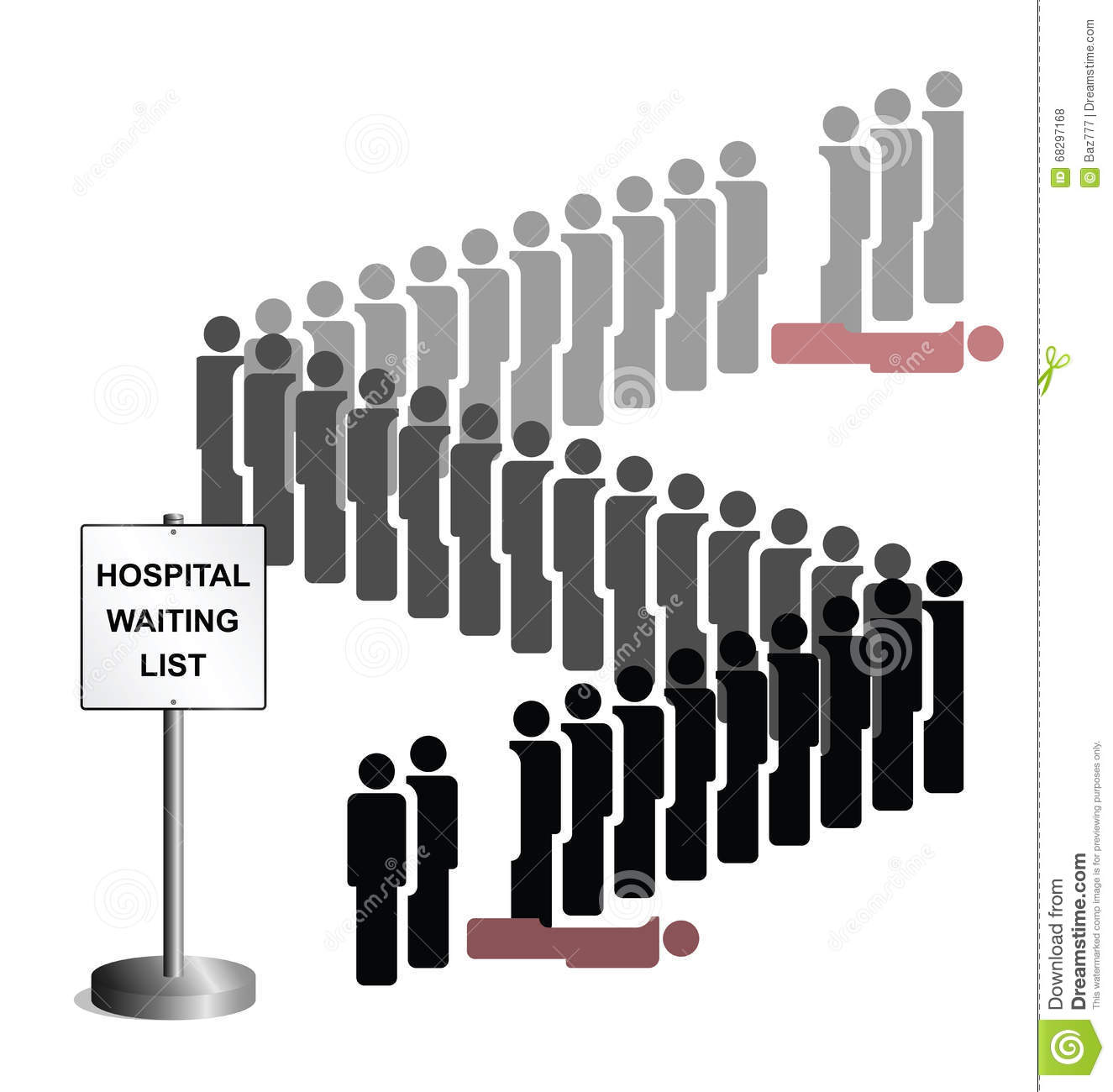 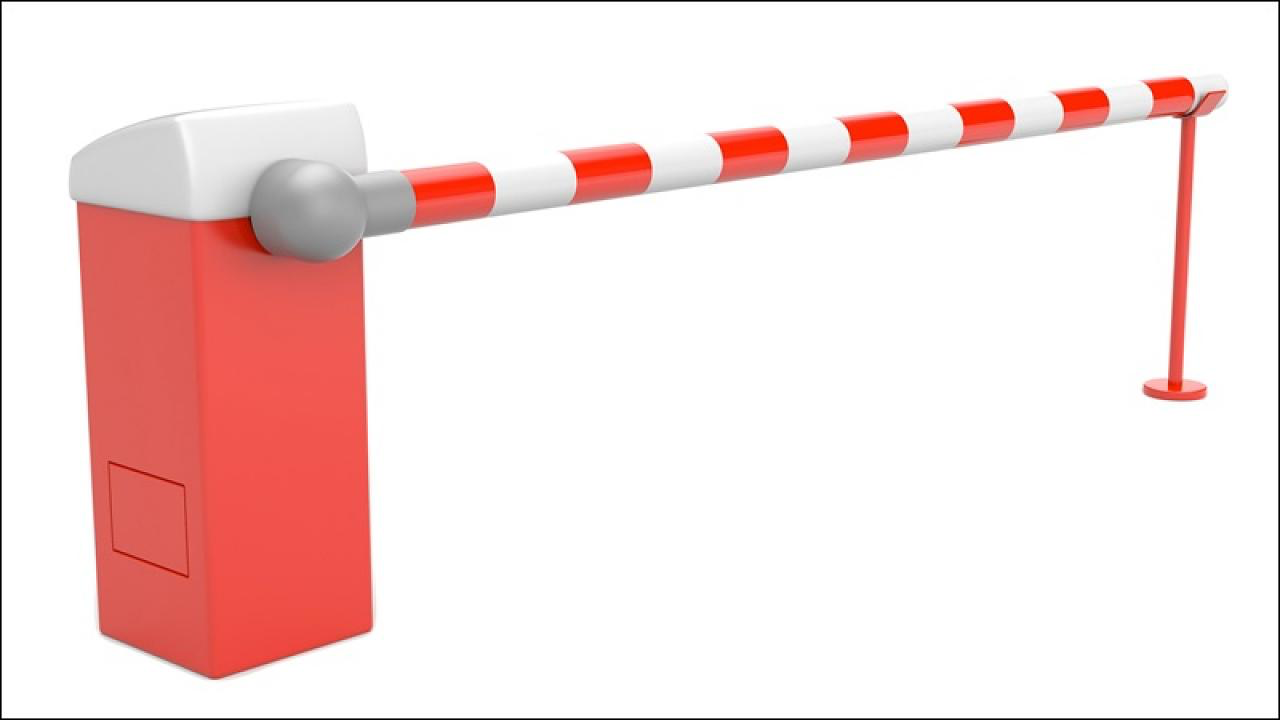 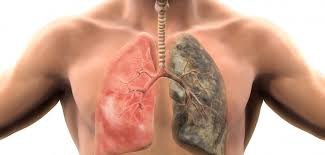 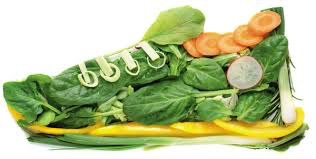 Gross  & Kriwy: Einstellungen zu einer gerechten Organallokation. Das Gesundheitswesen 70, 2008: 541-549.
Normative conflicts
Consumption norms: Vegan vs. meat
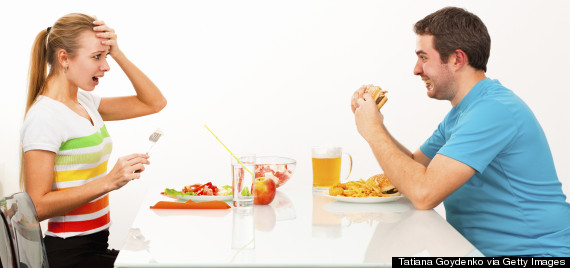 Normative conflicts
Gender norms how to dress in public
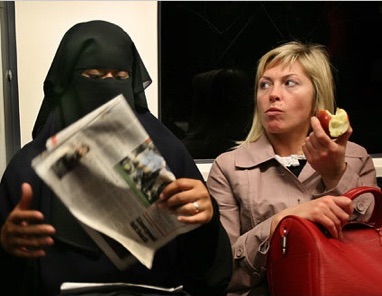 Normative conflicts
Gender norms about fair division of labor in the household
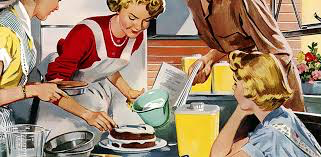 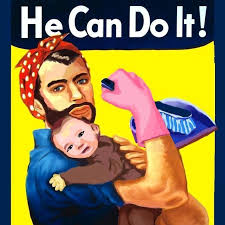 Normative conflicts
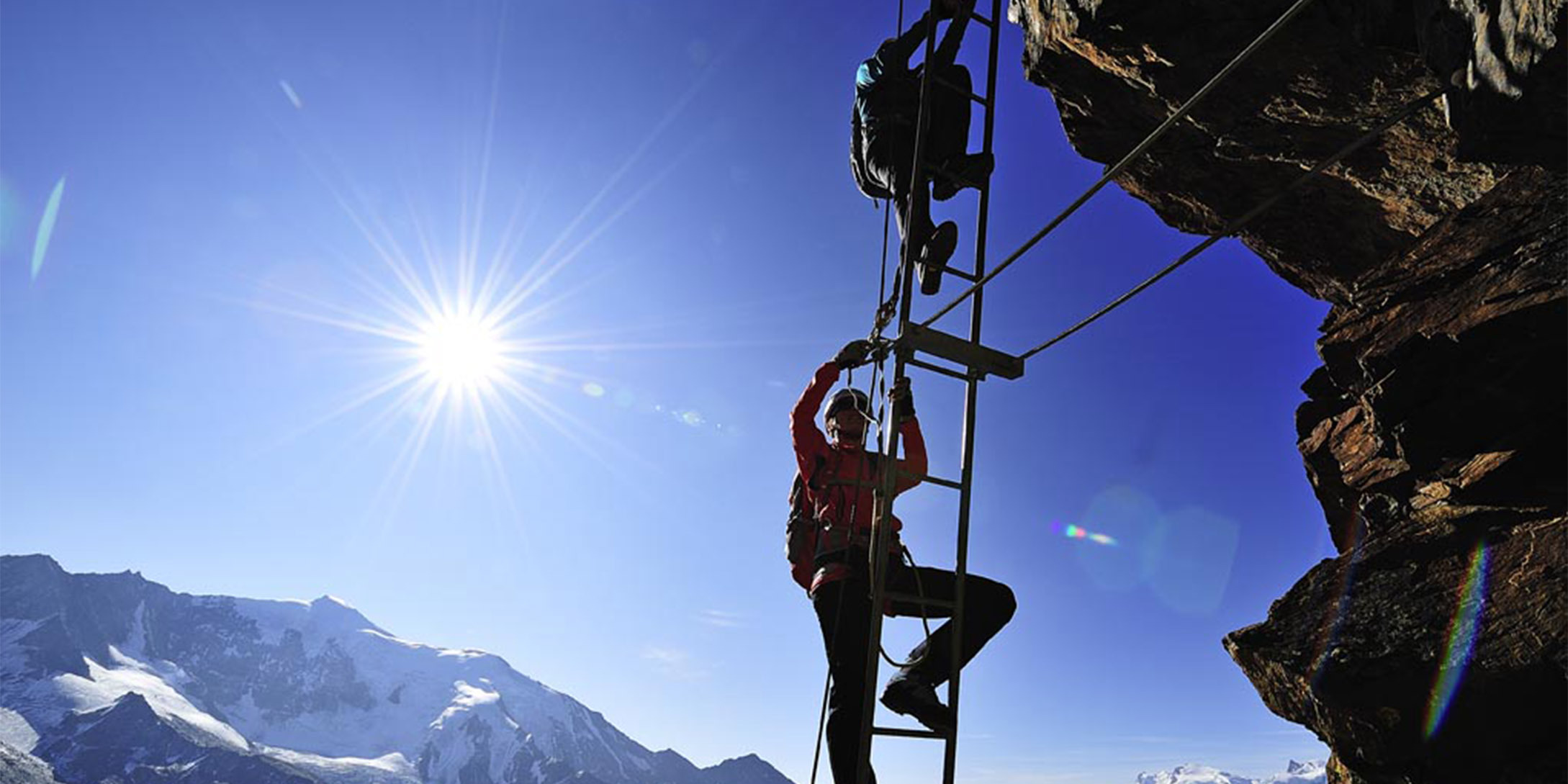 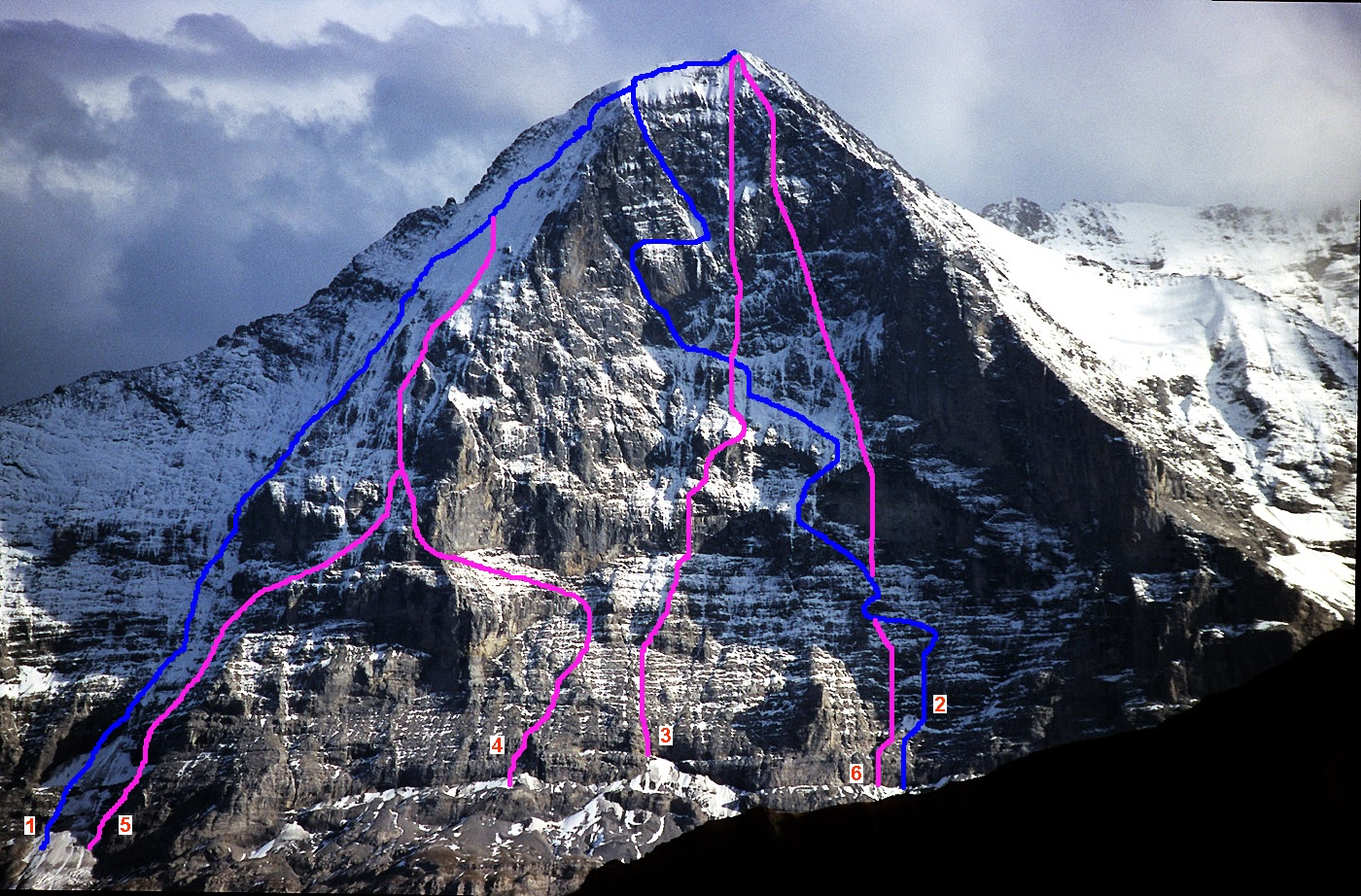 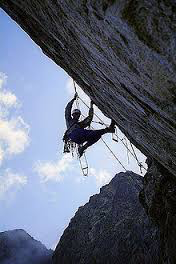 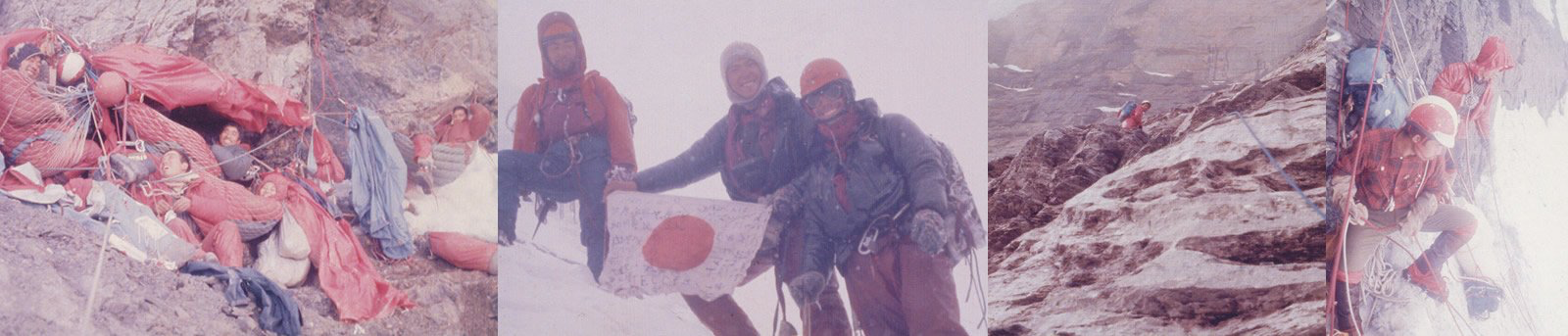 Exemplary case study
Conflicting norms of the “right” climbing style
Technical climbing, using all means  (e.g. Eiger Japanese Diretissima, (route 6))
Free climbing, using rope only for protection (e.g. A. Ondra, The Change)
Free solo, using no protection (e.g. W. Güllich, Separate Reality)
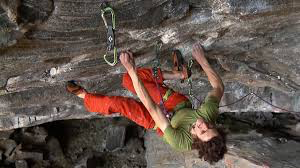 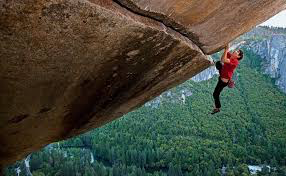 [Speaker Notes: Ondra, the change
Güllich, separate reality]
Normative conflicts
“Altruistic” efforts to enforce the “right” climbing style
„Kompressor route“, Cerro Torre: Removing 125 bolts to make the route more dangerous (!), harder, but back to the „right“ style. „Climbing war“ with lynching attempts
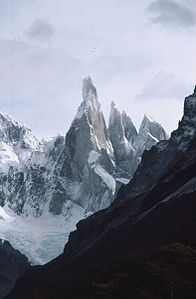 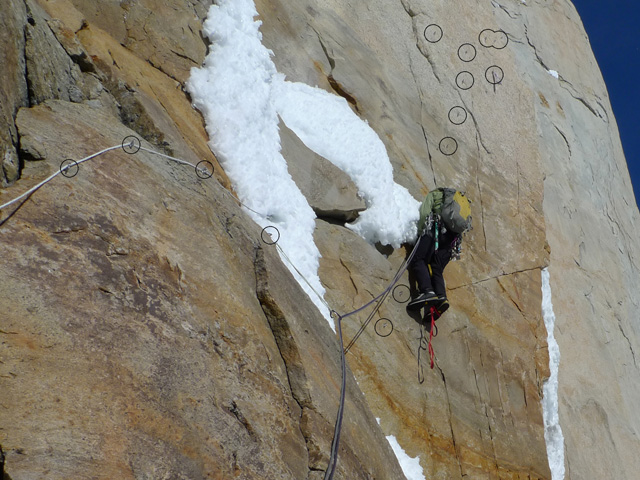 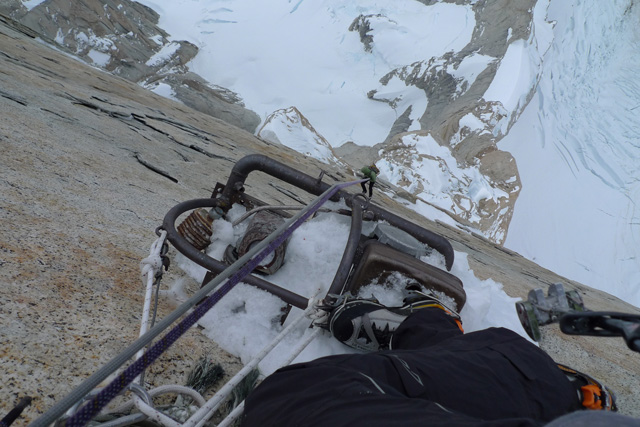 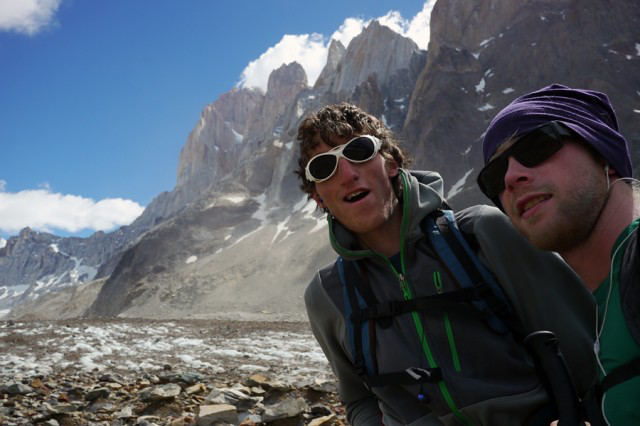 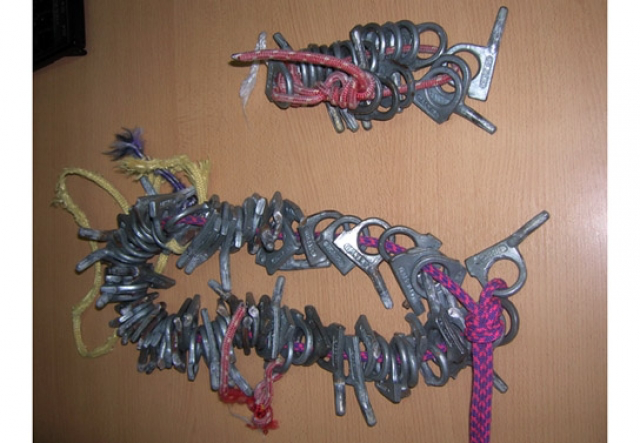 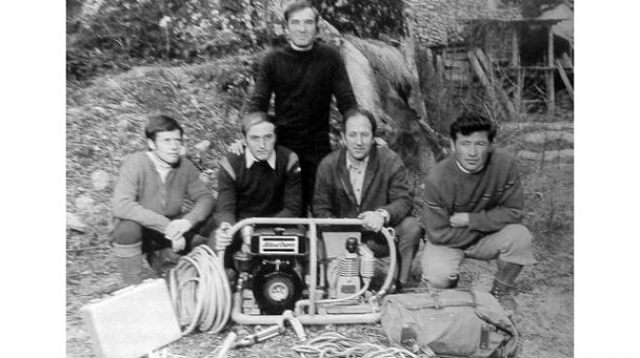 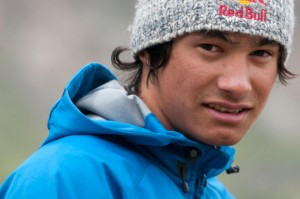 First free ascent by David Lama (→ the „right“ style)
http://blog.tagesanzeiger.ch/outdoor/index.php/16542/zwei-jungkletterer-spalten-die-alpinistengemeide/
[Speaker Notes: Ondra, the change
Güllich, separate reality]
Normative conflicts
Exemplary case study
Everest climbing: Tourism vs. extreme sports
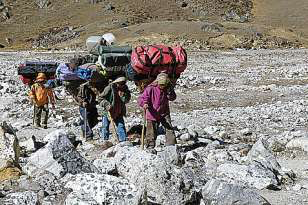 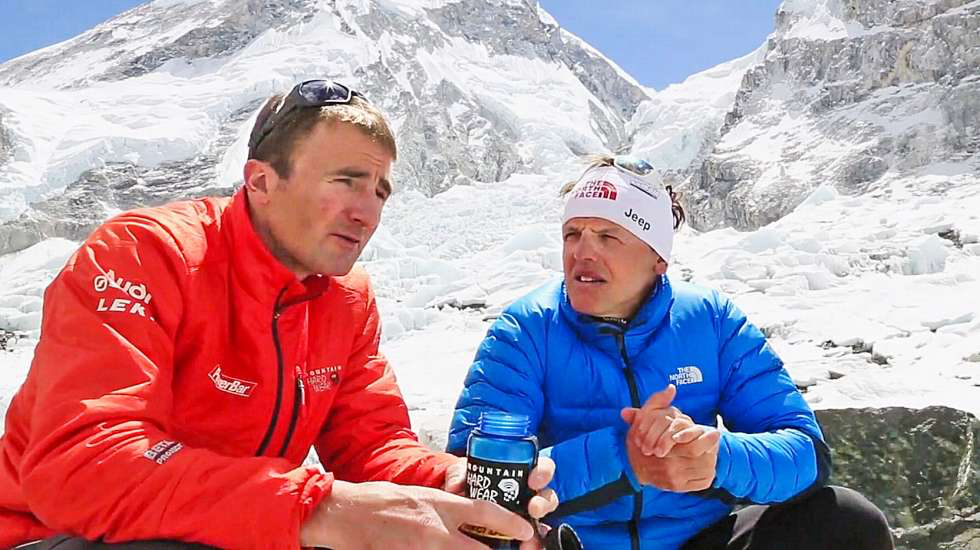 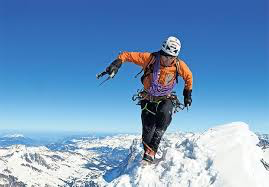 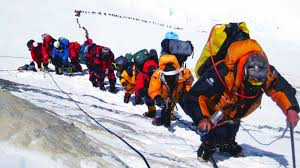 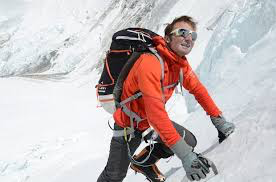 http://www.spiegel.de/reise/fernweh/schlaegerei-am-mount-everest-ueli-steck-im-interview-a-899357.html
http://www.srf.ch/news/panorama/die-schattenseiten-des-kommerzes-am-everest
[Speaker Notes: Ueli Steck and Simone Moro in Shepa attacks
«Motherfucker, what are you doing?» Dieses Schimpfwort auf 7100 Meter brachte das Fass zum Überlaufen. Auf den verbalen Streit am Berg folgte im Camp 2 eine handfeste Auseinandersetzung. Ueli Steck wurde tätlich angegriffen und mit Steinen beworfen. «Man wollte uns umbringen, die Sherpas wollten Blut sehen» sagt Steck gestern im Interview mit «10vor10».]
Normative conflicts
Everest climbing: Tourism vs. extreme sports
http://www.blick.ch/news/ausland/nach-schlaegerei-mit-ueli-steck-am-mount-everest-gibts-jetzt-streitschlichter-id2737653.html
https://youtu.be/EKuouj1CDE4
[Speaker Notes: Ueli Steck and Simone Moro in Shepa attacks
«Motherfucker, what are you doing?» Dieses Schimpfwort auf 7100 Meter brachte das Fass zum Überlaufen. Auf den verbalen Streit am Berg folgte im Camp 2 eine handfeste Auseinandersetzung. Ueli Steck wurde tätlich angegriffen und mit Steinen beworfen. «Man wollte uns umbringen, die Sherpas wollten Blut sehen» sagt Steck gestern im Interview mit «10vor10».]
Normative conflicts
Equality vs. equity norms in working groups
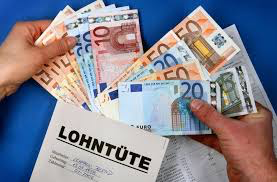 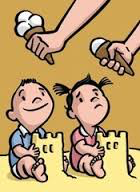 [Speaker Notes: Ueli Steck and Simone Moro in Shepa attacks
«Motherfucker, what are you doing?» Dieses Schimpfwort auf 7100 Meter brachte das Fass zum Überlaufen. Auf den verbalen Streit am Berg folgte im Camp 2 eine handfeste Auseinandersetzung. Ueli Steck wurde tätlich angegriffen und mit Steinen beworfen. «Man wollte uns umbringen, die Sherpas wollten Blut sehen» sagt Steck gestern im Interview mit «10vor10».]
Normative conflicts
Equality vs. equity norms in scientific collaborations
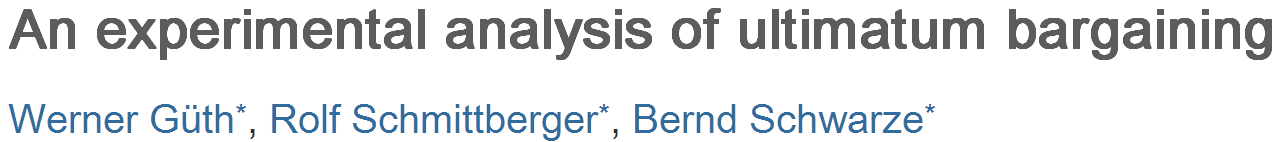 Economics: 
alphabetical
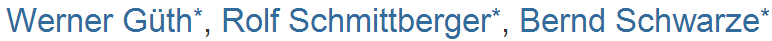 Political science: 
contributions (mostly)
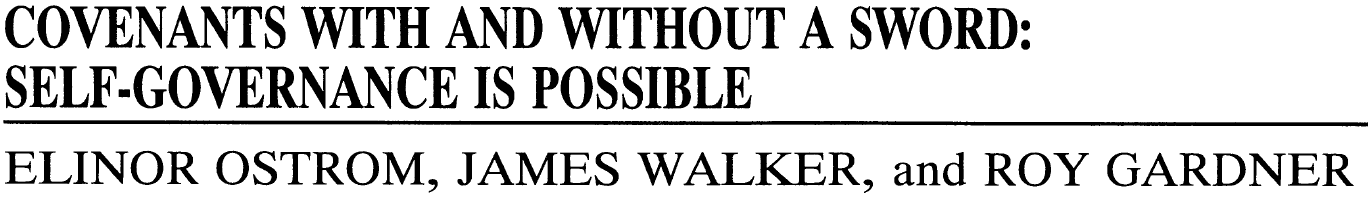 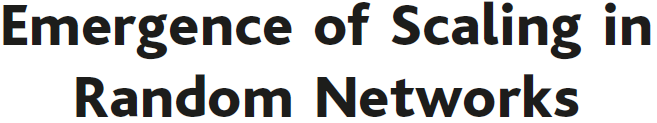 Natural sciences:
contributions (prevalently)
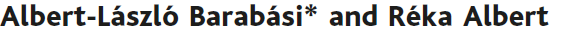 Normative conflicts
Equality vs. equity norms in scientific collaborations
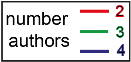 [Speaker Notes: Rate alphabetischer Artikel 
Korrigiert zufällig alphabetisch gereiht (Korrekturformel)]
Normative conflicts and failure of cooperation
norm adherence considered improper due to different normative principles
normative conflicts
commitment
how strong?
content
which principle?
normative conflicts between equity and equality norms in ultimatum game experimentsRauhut & Winter, Social Science Research, 2011Winter, Rauhut & Helbing, Social Forces, 2012
Ultimatum game experiment
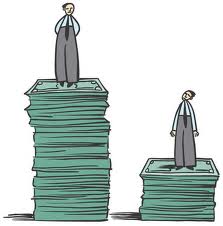 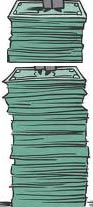 Subjects perform real effort task prior to lab experiment at home
Subjects earn different amounts of money in knowledge quiz contingent on their preparatory work
Allocation to groups of two with joint account
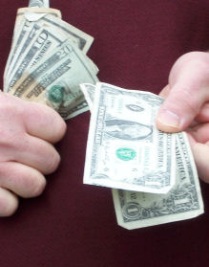 Bargaining over distribution of joint earnings
Proposer makes offer; if responder rejects both earn nothing
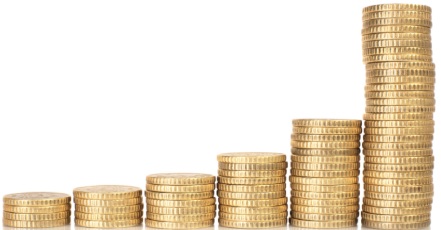 Contribution of responder
Measuring normative principles
Offer to responder
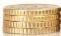 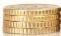 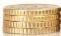 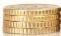 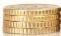 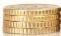 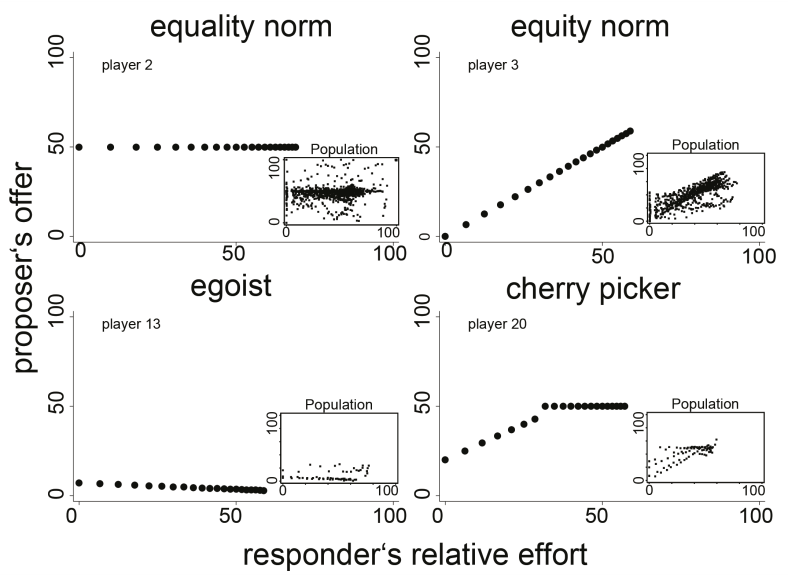 how strong?
which principle?
Game theoretical analysis
Equity norm (Adams 1965)
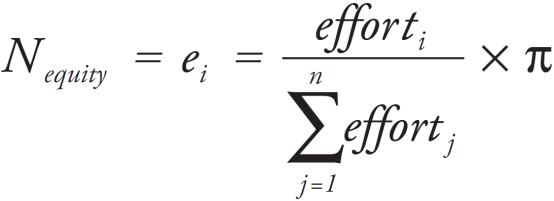 Equality norm(Fehr & Schmidt 1999 )
Different normative contents
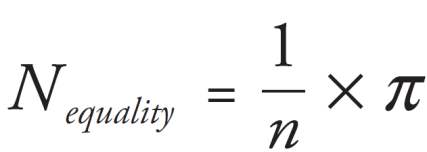 Same normative contents
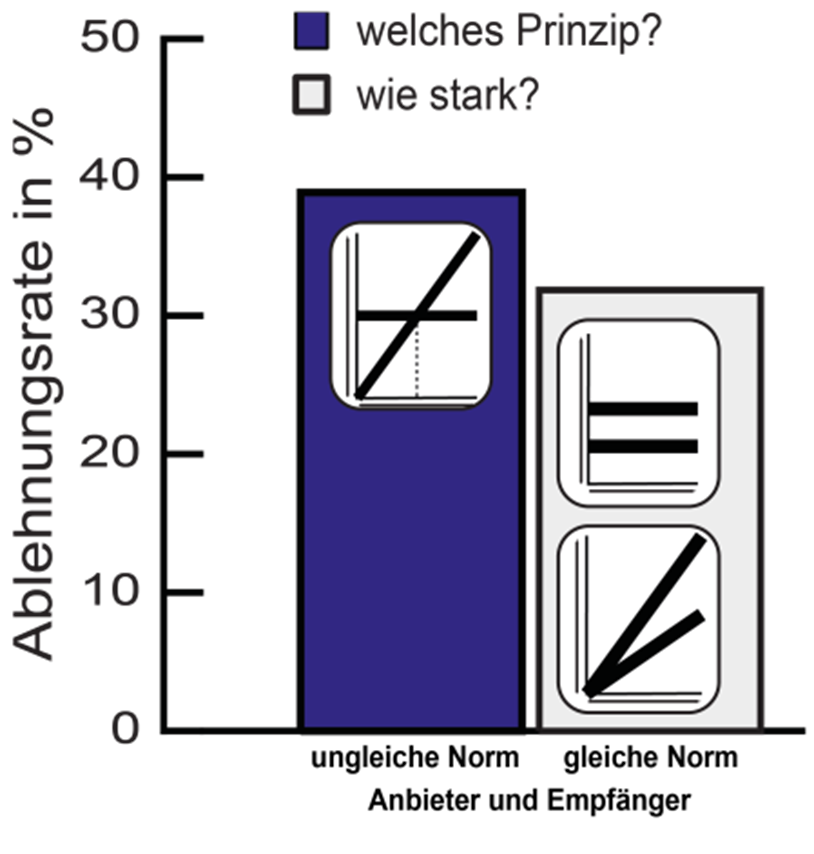 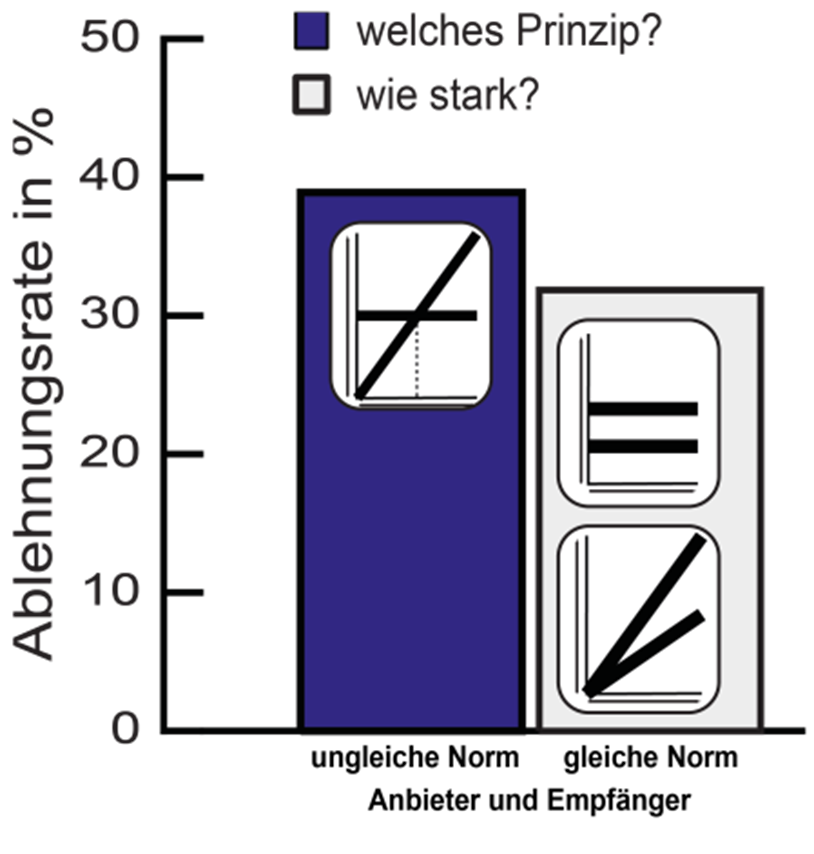 responder’s accept-ance threshold
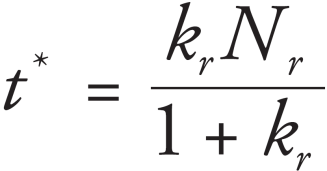 Hypothesis: More conflicts  over contents than commitments
Estimation methods
Estimation of types by regressions for each individual’s offers and response thresholds (strategy method)
Classification of types by kernel densitites of regression parameters
Computation of all possible N = 4’830 proposer-responder combinations 
Logistic regression for probability of rejection by adhering to same or different norm; robust s.e. for individuals
More conflicts over contents than commitments (z = 5.14, p < 0.001)
Normative conflicts richer research paradigm than selfishness vs. norms
Inequality (i.e. in efforts) driving force of normative conflicts
A typology of normative conflicts
Structural conflicts
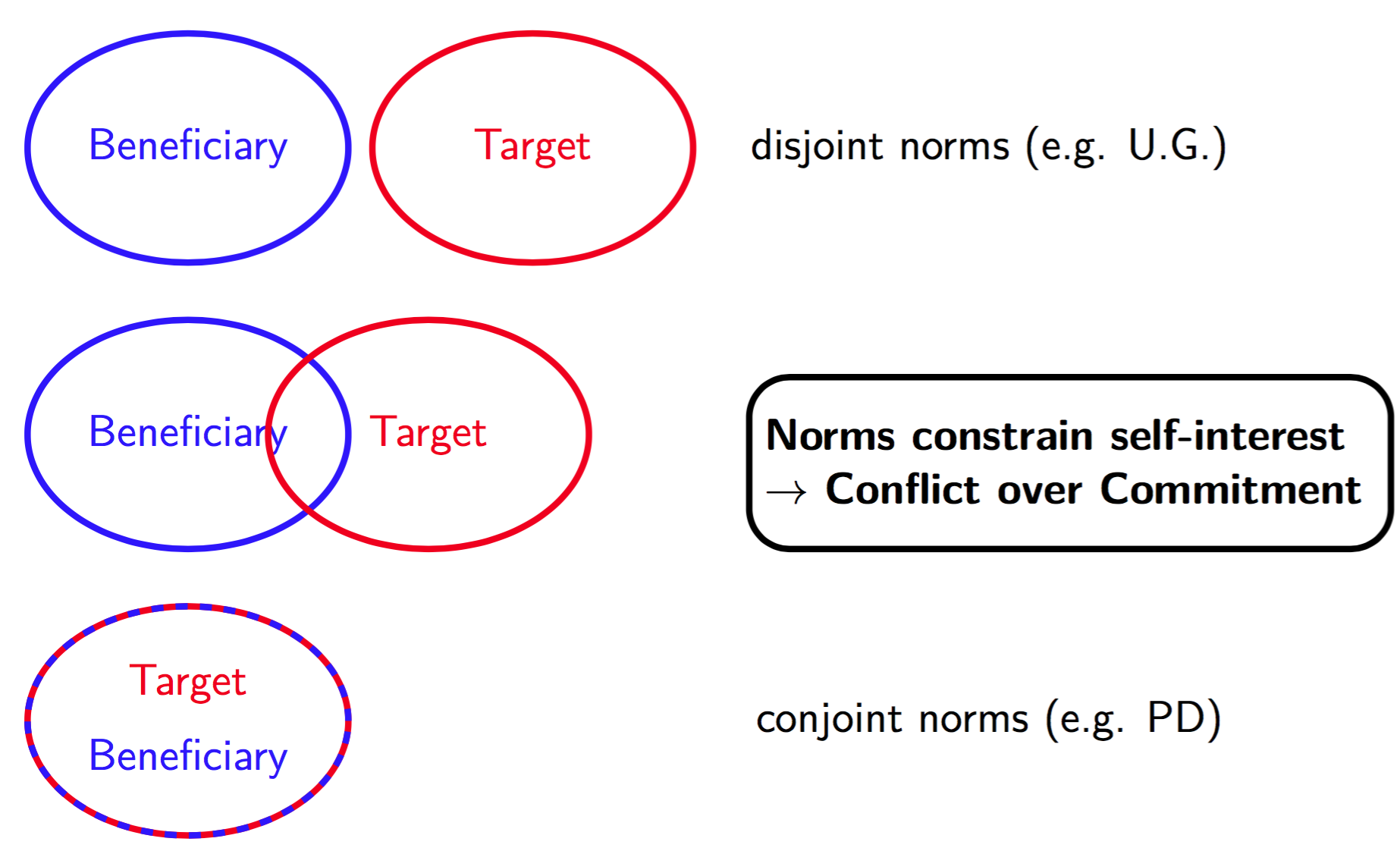 Rauhut & Winter 2017: Types of Normative Conflicts and the Effectiveness of Punishment. In: Jann, Ben &  Przepiorka, Wojtek: Social dilemmas, institutions, and the evolution of cooperation. De Gruyter.
A typology of normative conflicts
Structural conflicts
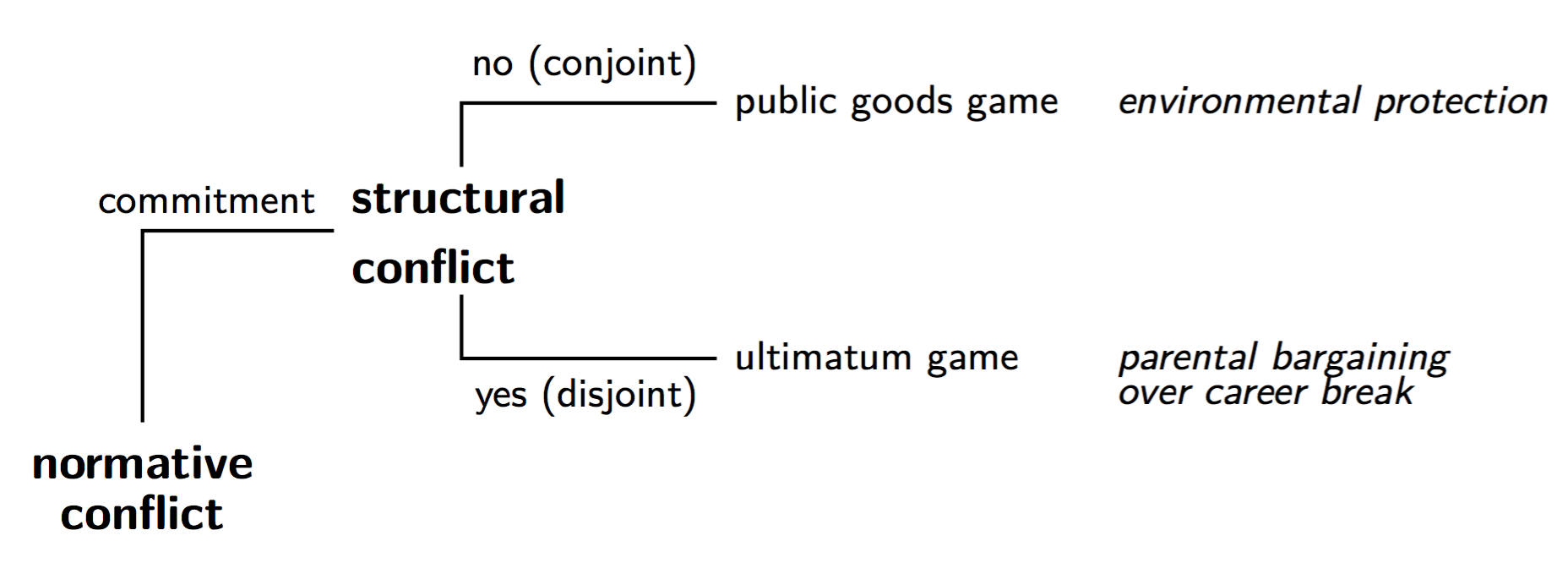 A typology of normative conflicts
Conflict over contents of a norm
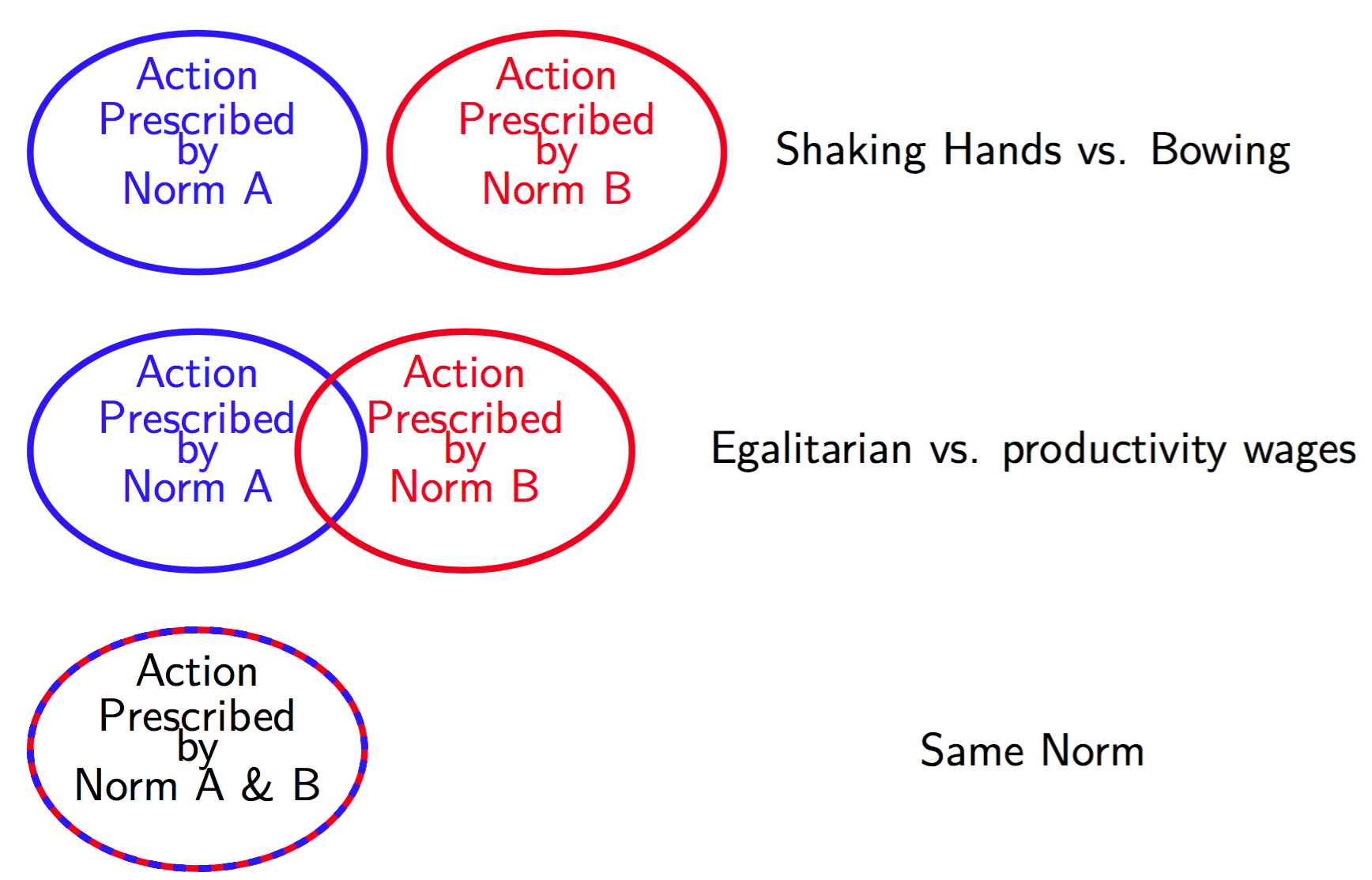 A typology of normative conflicts
Conflict over contents of a norm
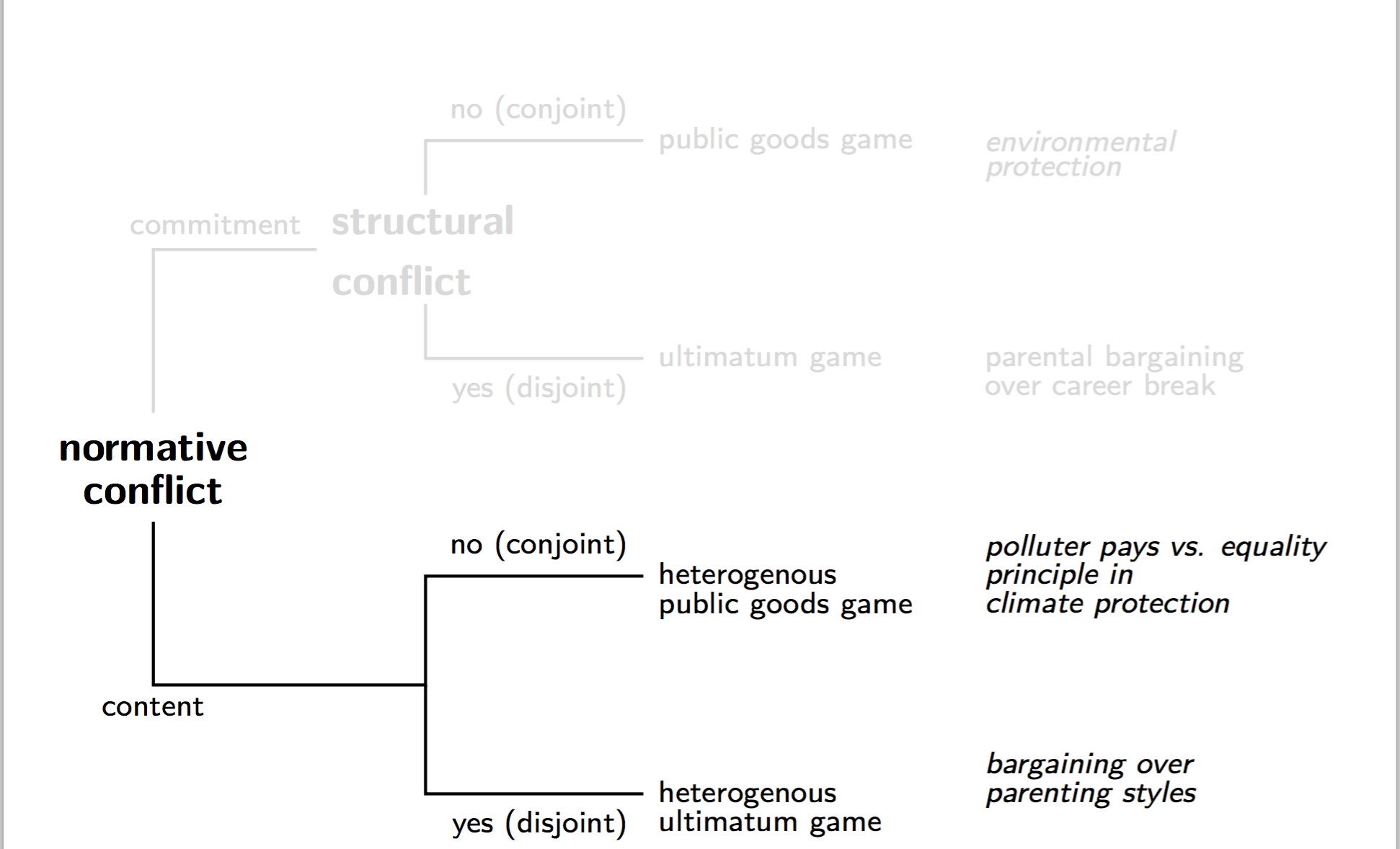 A typology of normative conflicts
Typology of normative conflict
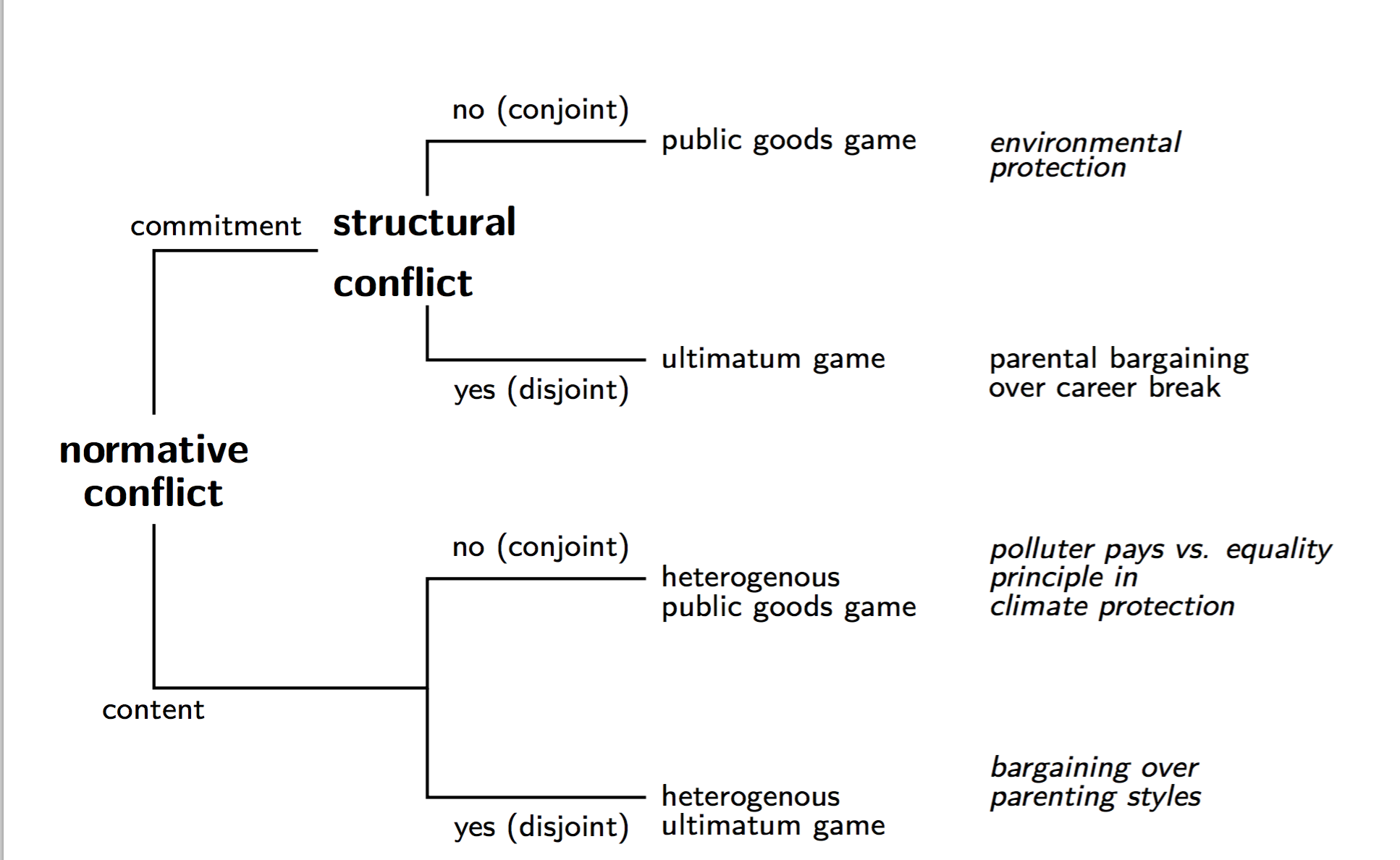 A typology of normative conflicts
Typology of normative conflict
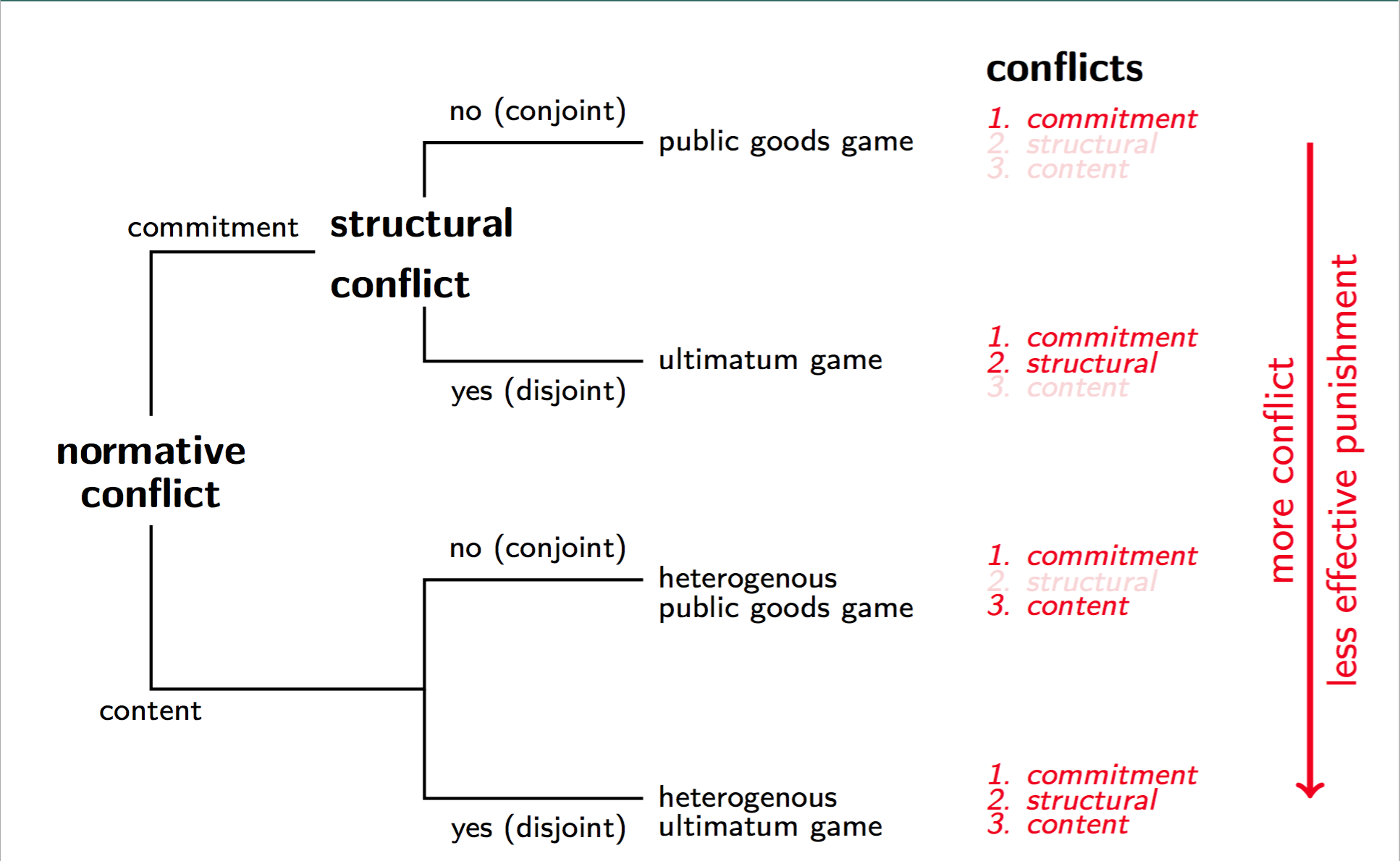 A typology of normative conflicts
No normative and no structural conflicts:punishment leads to cooperation
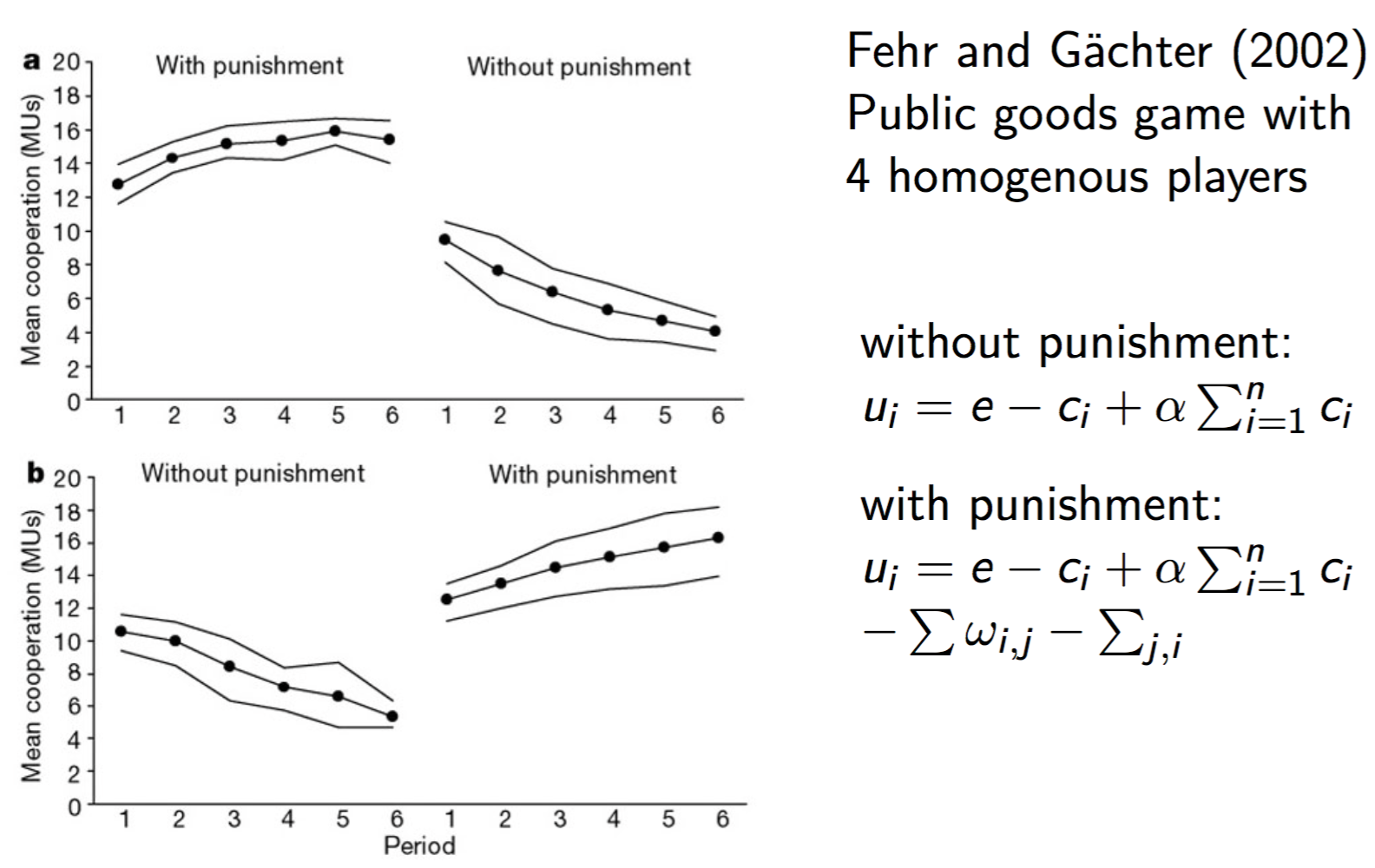 A typology of normative conflicts
Conflicts over contents in asymmeric public good game:punishment less effective
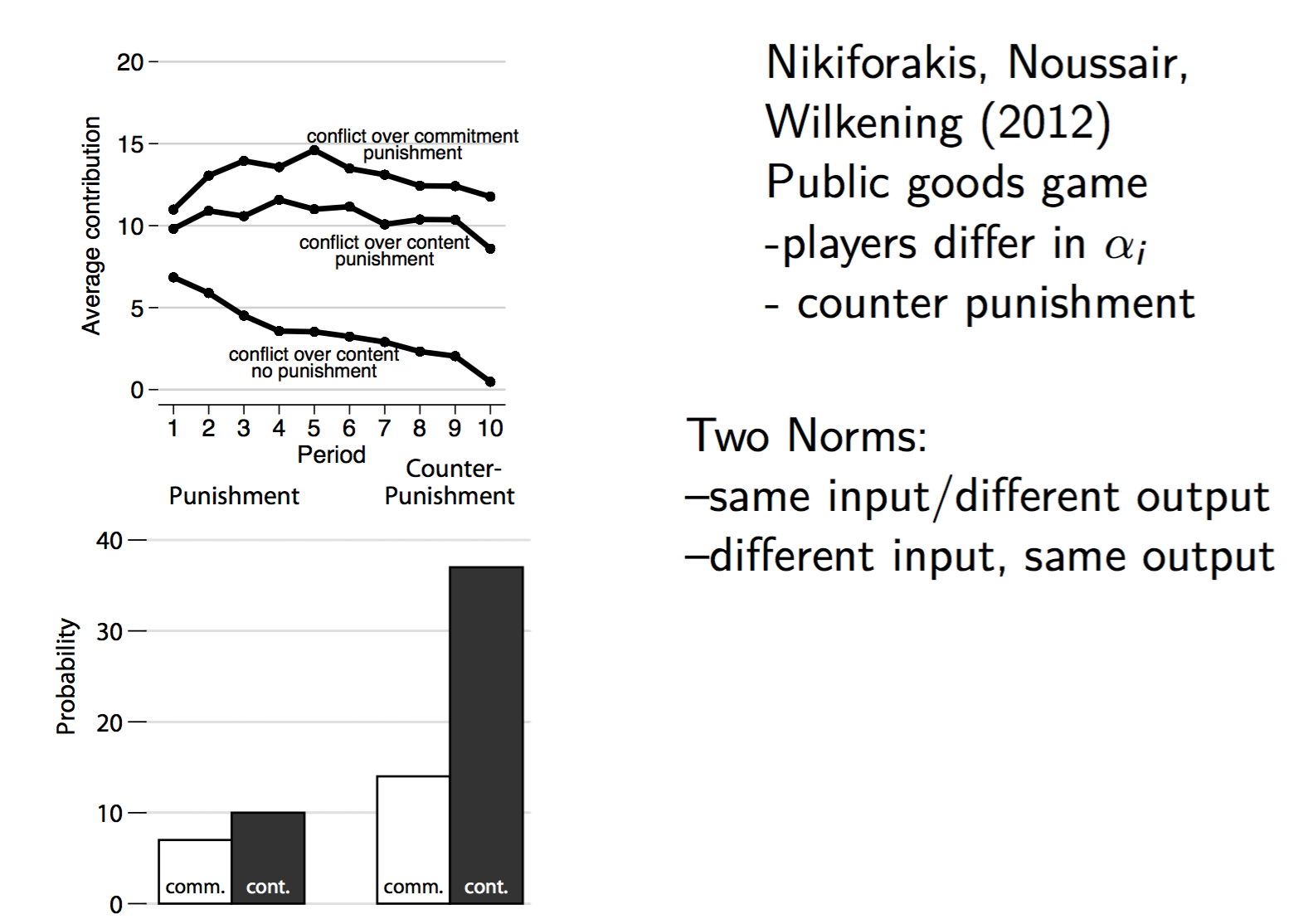 A typology of normative conflicts
structural conflicts: ultimatum game bargaining leads to 50:50 norm
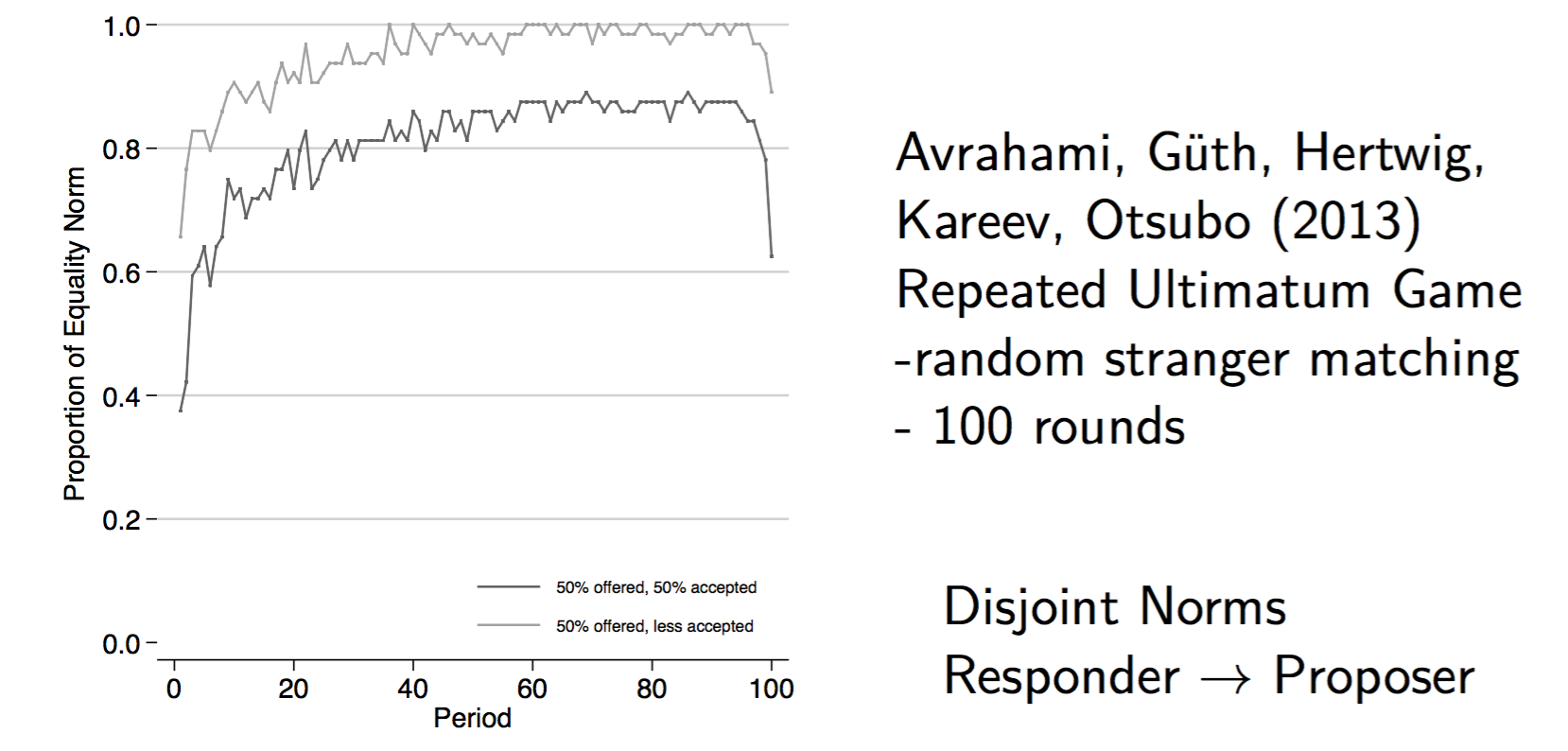 A typology of normative conflicts
structural and content conflicts in ultimatum game with efforts: large extent of rejections
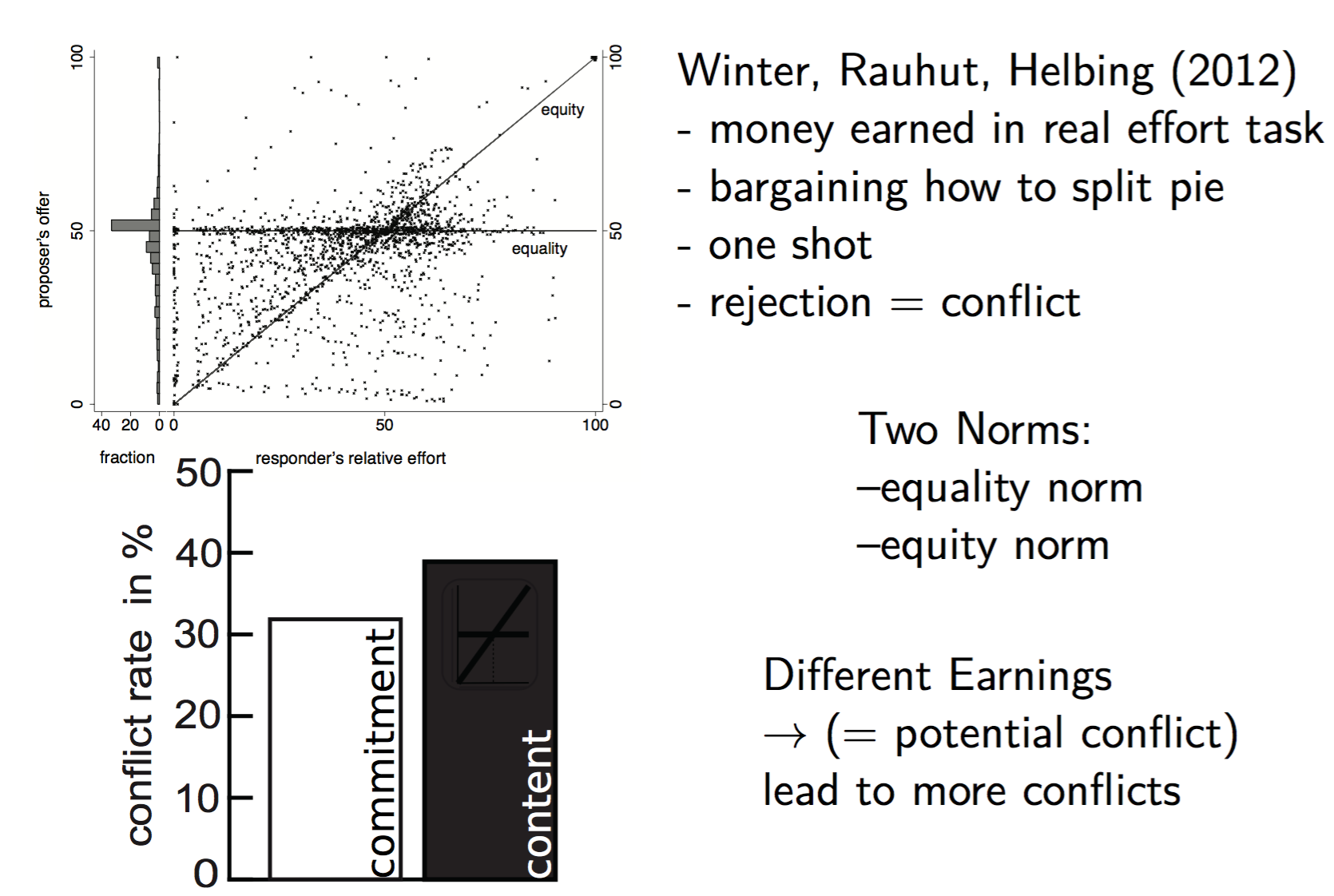 Group work
Pro- and contra debate
Equality Norm: People in a working unit of an organization should get equal wages
Equity : People in a working unit of an organization should get wages according to their efforts
Discuss 10 minutes in your group, work out a pleading and elect a speaker
Do a 2 minute speech in favor of your norm 
Discuss your opponents arguments for 5 minutes and prepare a counter-speech
Speaker does a 1 minute counter speech
Work individually to determine your personal norm
Vote in favor of the equality or equity norm

Alternatively: Come up with own example of normative conflict and do a pro- and counter speech
[Speaker Notes: Takes about 30 minutes]